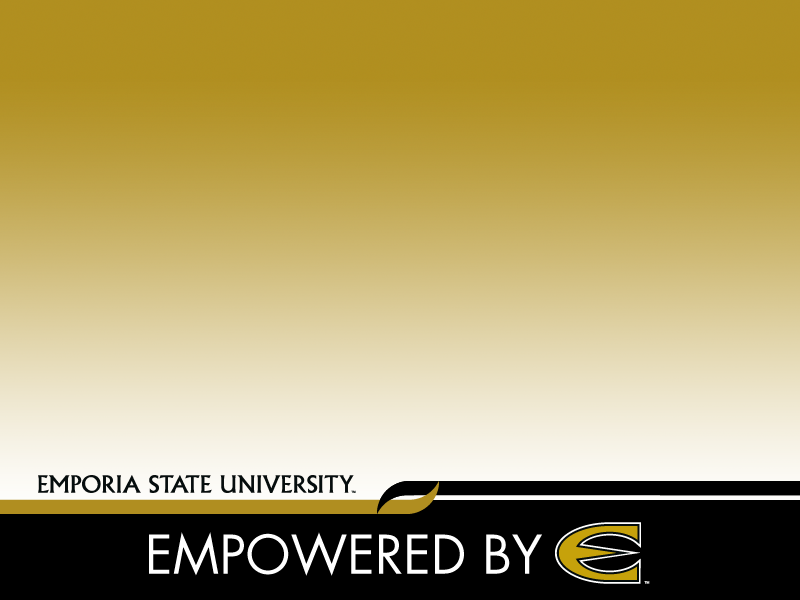 CHECK 2012
Bridging the Gap for Mobile Devices: 
Eager Adoption v. Practical Support
Emporia State University
The Faculty & Staff Support Perspective
Cory Falldine (Director, User Support Services)
1
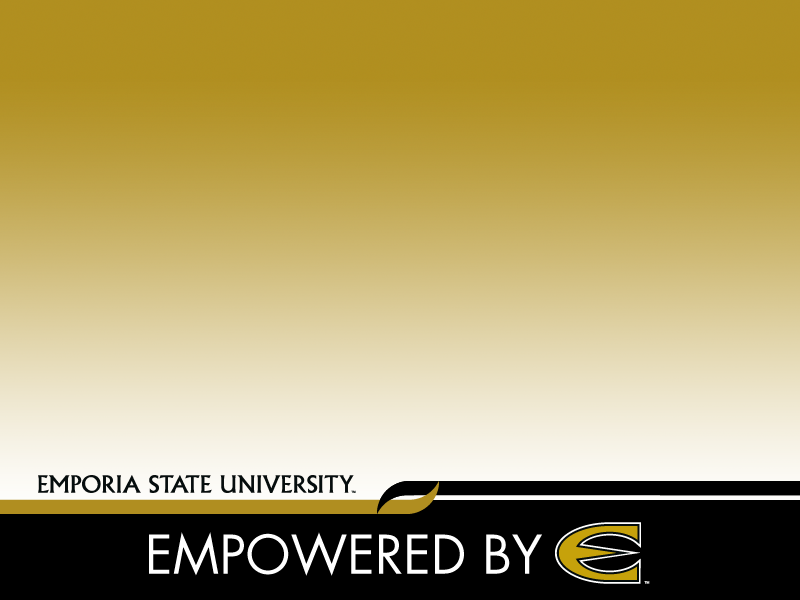 Copyright Christopher Falldine 2011. This work is the intellectual property of the author. Permission is granted for this material to be shared for non-commercial, educational purposes, provided that this copyright statement appears on the reproduced materials and notice is given that the copying is by permission of the author. To disseminate otherwise or to republish requires written permission from the author.
2
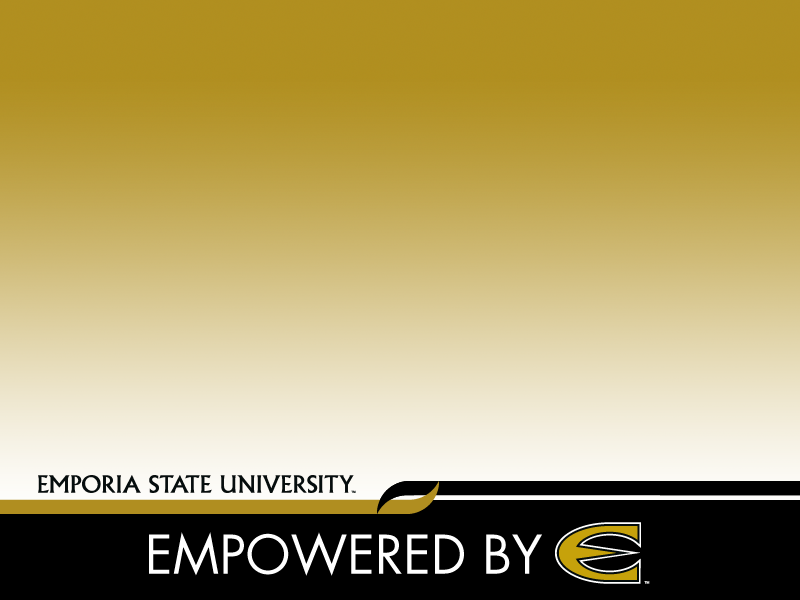 Background & Overview
Around 6,000 Students

1,000 Employees (FTE & PTE)

Mostly Centralized IT
3
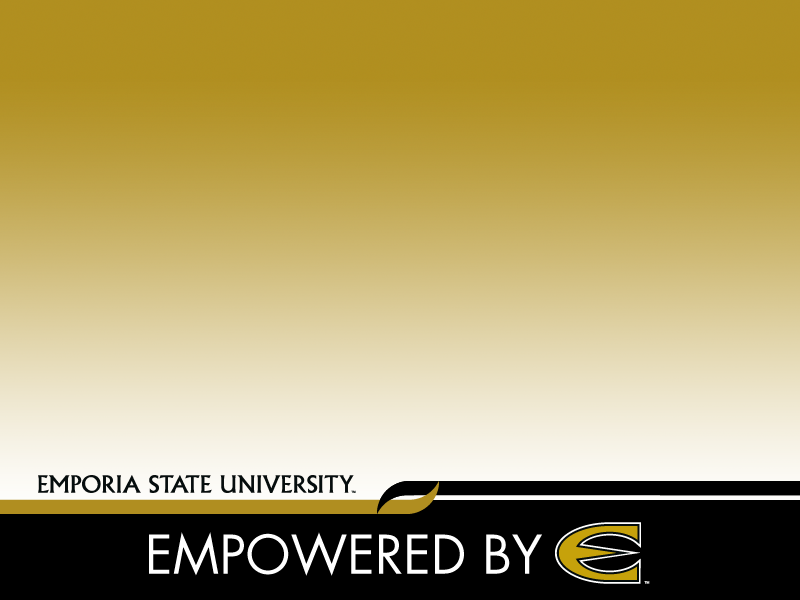 Centralized IT
(…but with Decentralized IT Asset Mgmt.)
IT included in Acquisition Oversight

Manage through Guidelines, Device Configuration, and Training

Primarily a PC Campus (90/10)
Before iPads, mobile devices consisted of Blackberries
4
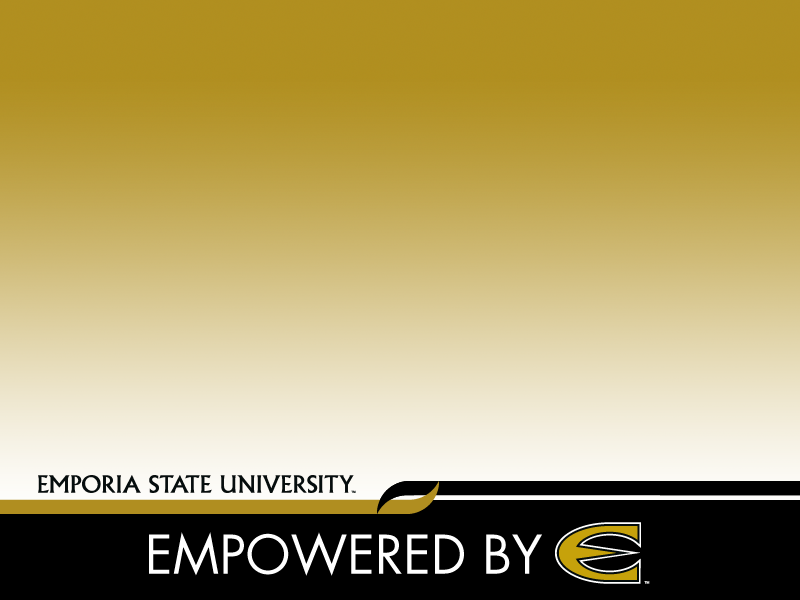 Existing Support Strategy
University-Owned vs. Personally-Owned

Full Support (and acquisition requirements) for University-Owned

Limited Support for Personally-Owned
5
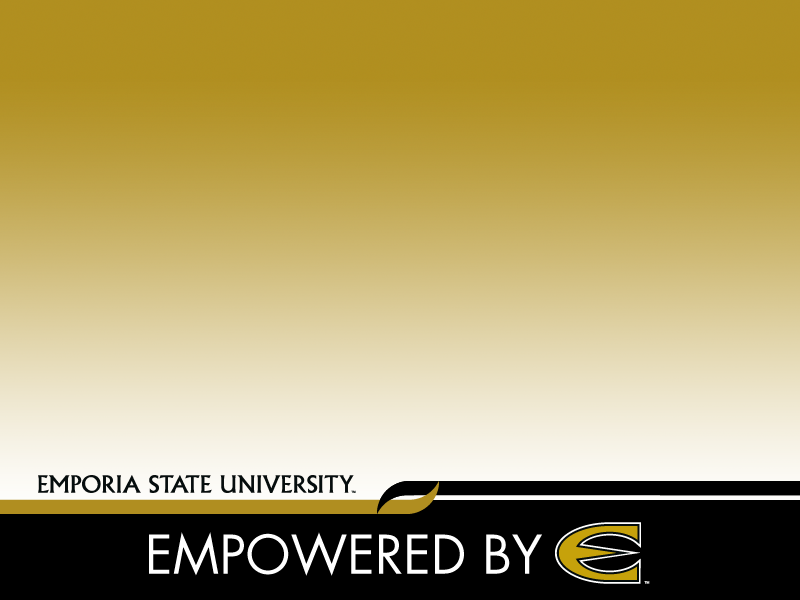 Mobile Devices – Blurring the Lines
Consumer-driven devices make enterprise support more difficult

Dozens of models with different OS’s

Completely Overwhelming
6
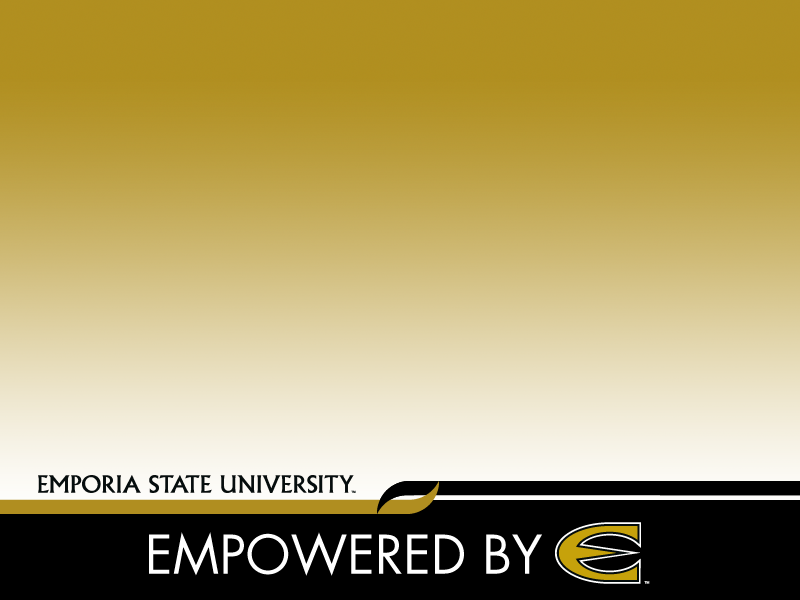 Mobile Support Strategy
Mobile Access to Primary Systems/ Services

Building Support Structure Around Most Popular Mobile OS

Mobile Device Guidelines Framework to Fit New Devices (Template)

Make Information Available to “guide”
7
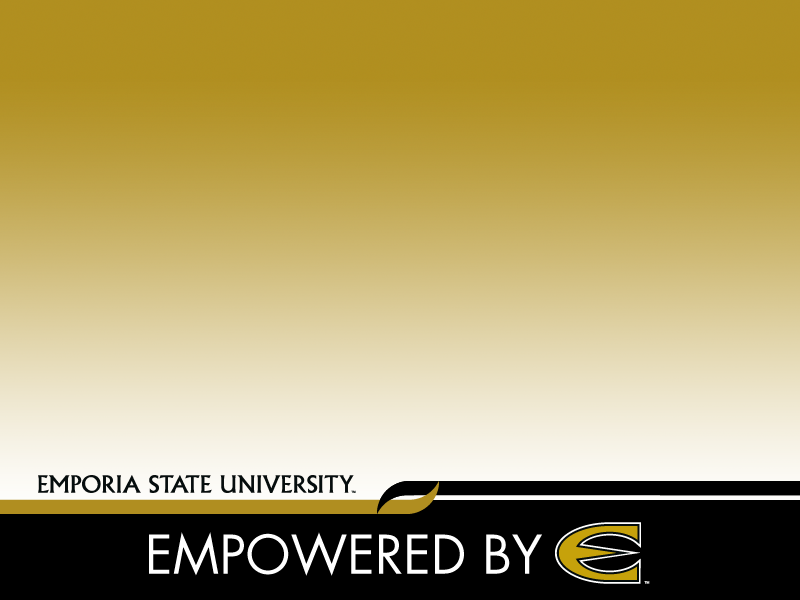 Mobile Support Strategy
Starting from Scratch: 

First thing’s first, we’ve got to get it written down.
Which services need to be available from a mobile device?
What services can we make available right now?
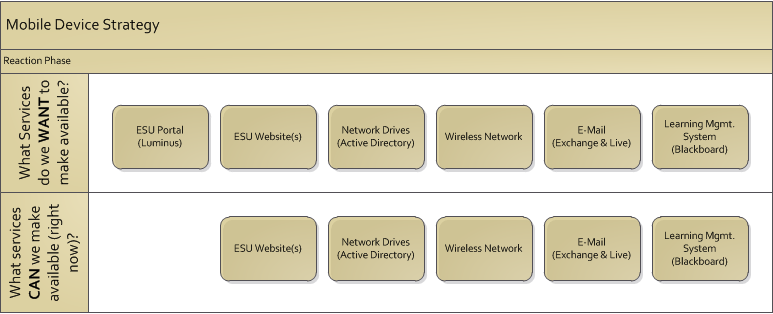 8
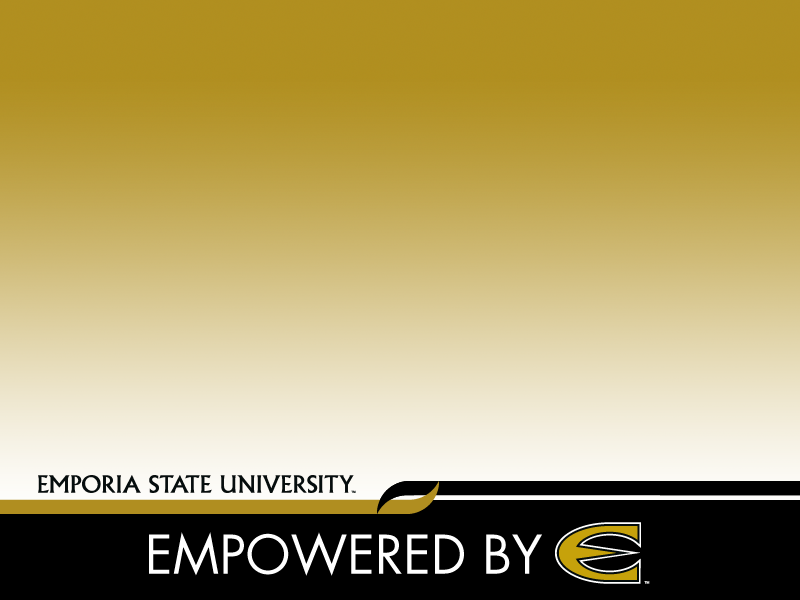 Mobile Support Strategy
Starting from Scratch: 

Which OS’s can be supported for each service right now?
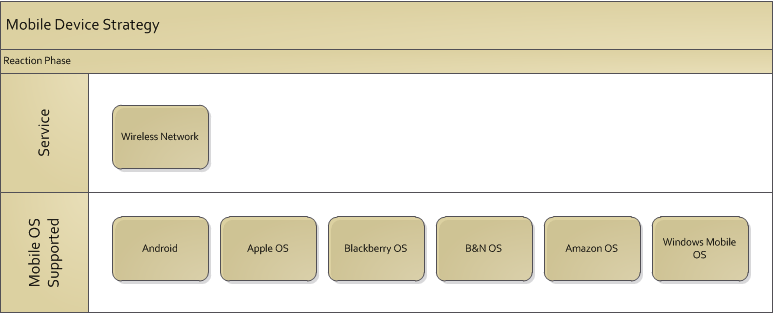 Example above for ESU Wireless Network service
9
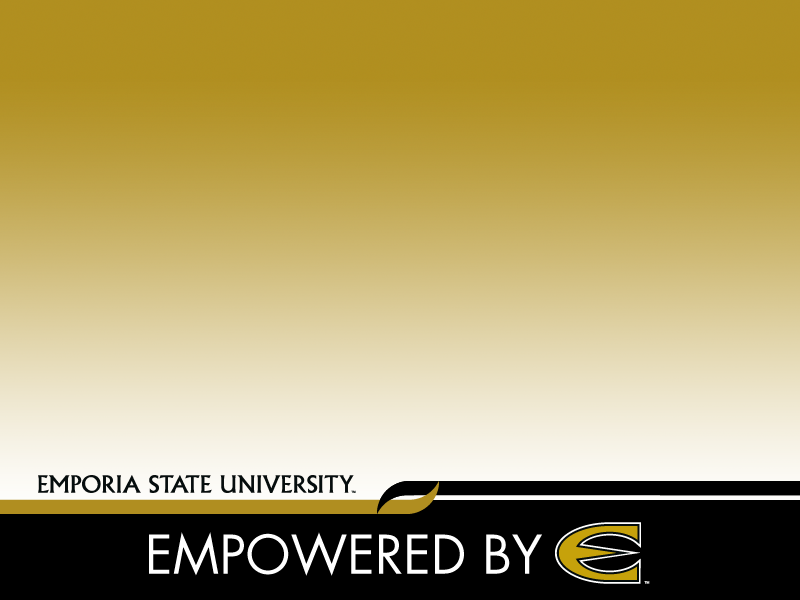 Mobile Device Guidelines
Overview Includes –

What Constitutes a Mobile Device
Contracts (3G, etc.)
Security & Encryption (incl. Lost/Stolen Devices)
Purchasing the Device
Configuring the Device
Personal v. Business Use
Classroom & Checkout Use
10
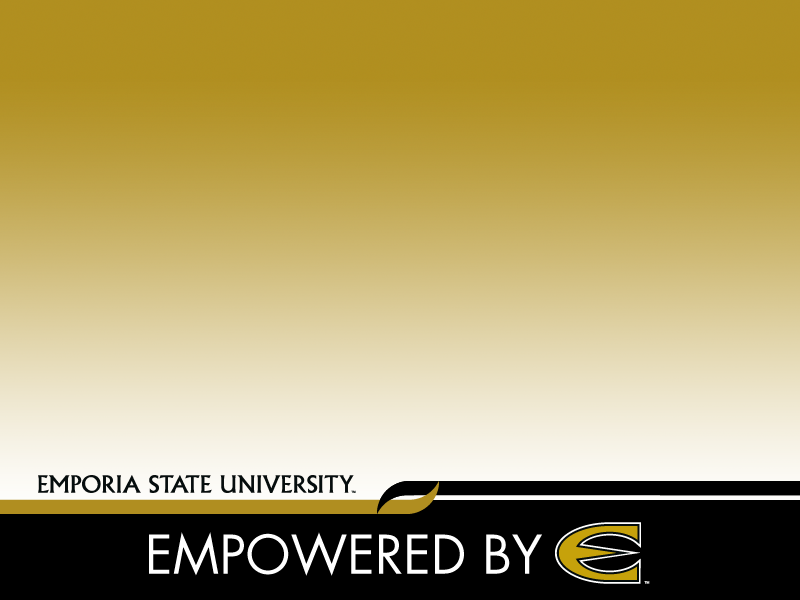 Apple OS Device Guidelines
Choosing Your Device

Mobile Contracts

Setting up an iTunes Account

Downloading/Purchasing Apps (VPP or Unreimbursed)

Configuring Device (including Lab, Classroom, and Checkout Use)

Syncing/Backing Up Device
11
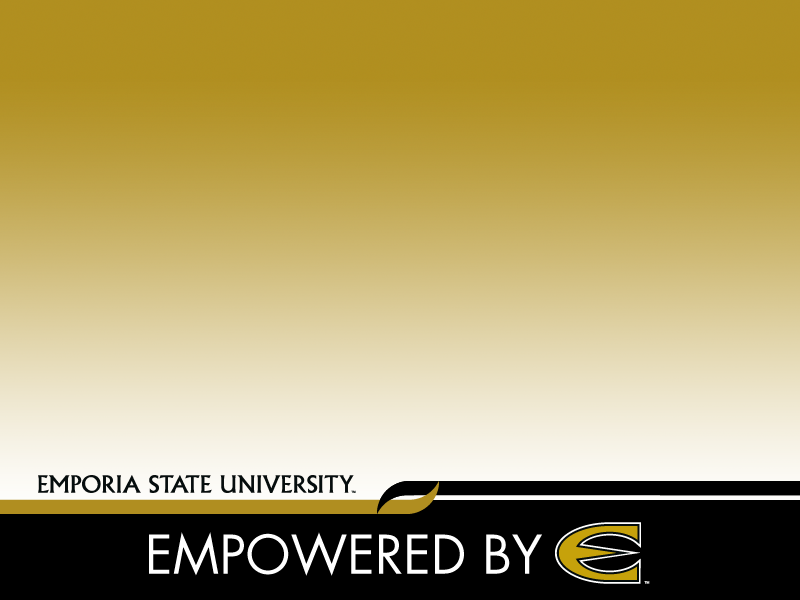 Mobile Device Support
1. Mobile Device Support Guidelines

2. Mobile Device Support Website(s)

3. Mobile Device Support Training

4. Mobile Device Configuration & Support
12
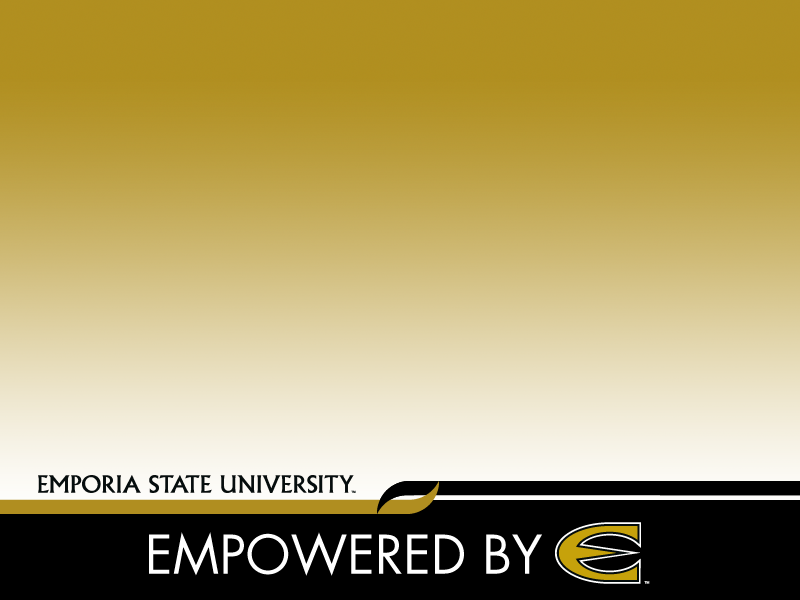 Mobile Device Support
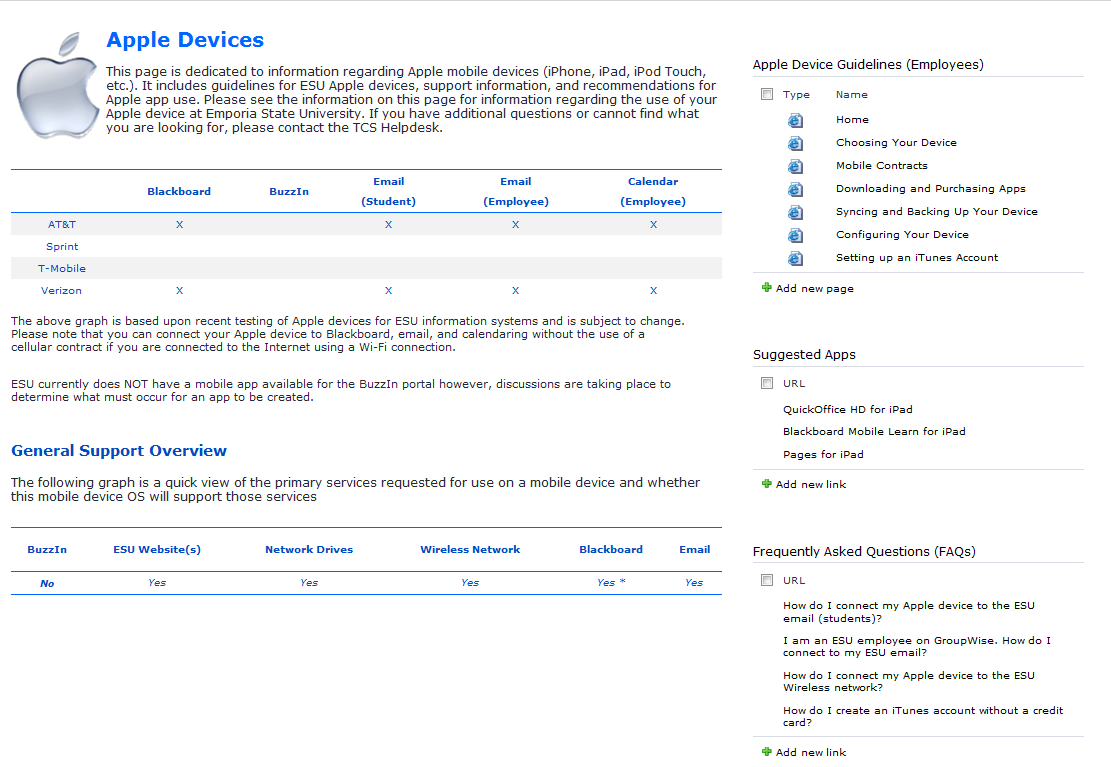 Example of Mobile Device Support page for Apple Devices
13
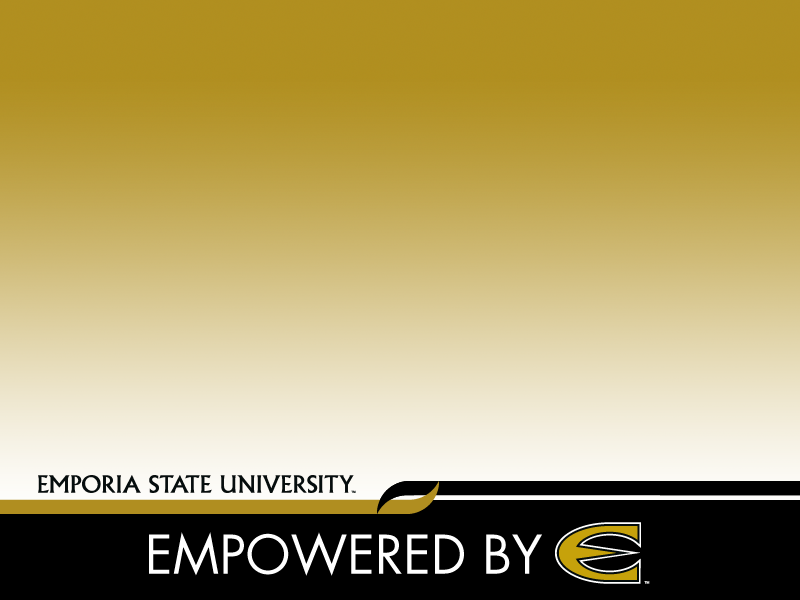 Moving Forward
Assist the ‘other sides of the IT house’

Continue to leverage framework for new mobile devices

Engage Colleges & Departments 

Continued evaluation of MDM solution(s)

B.Y.O.D. Policy
14
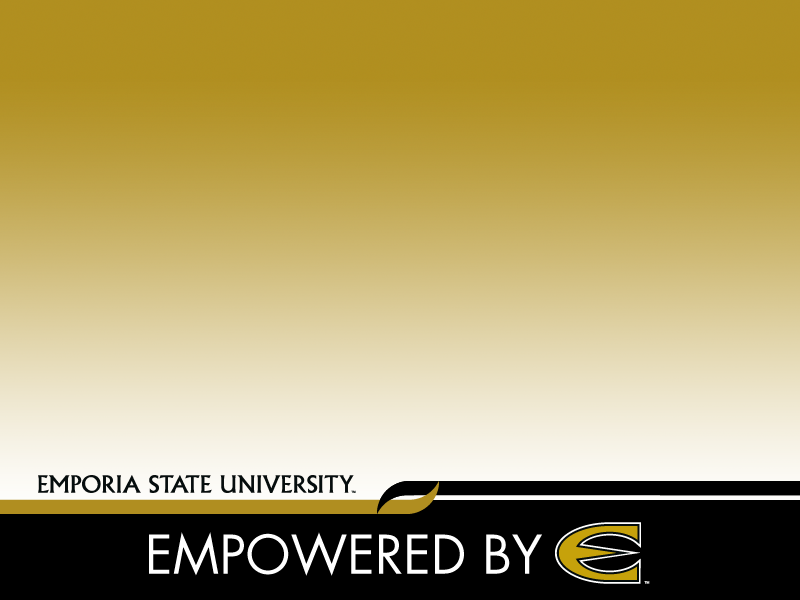 Questions?
Cory Falldine
Emporia State University, Emporia, KS
15
[Speaker Notes: Additional Recommendations:]